Influential Teacher Interview
By Mary Paige St. Onge
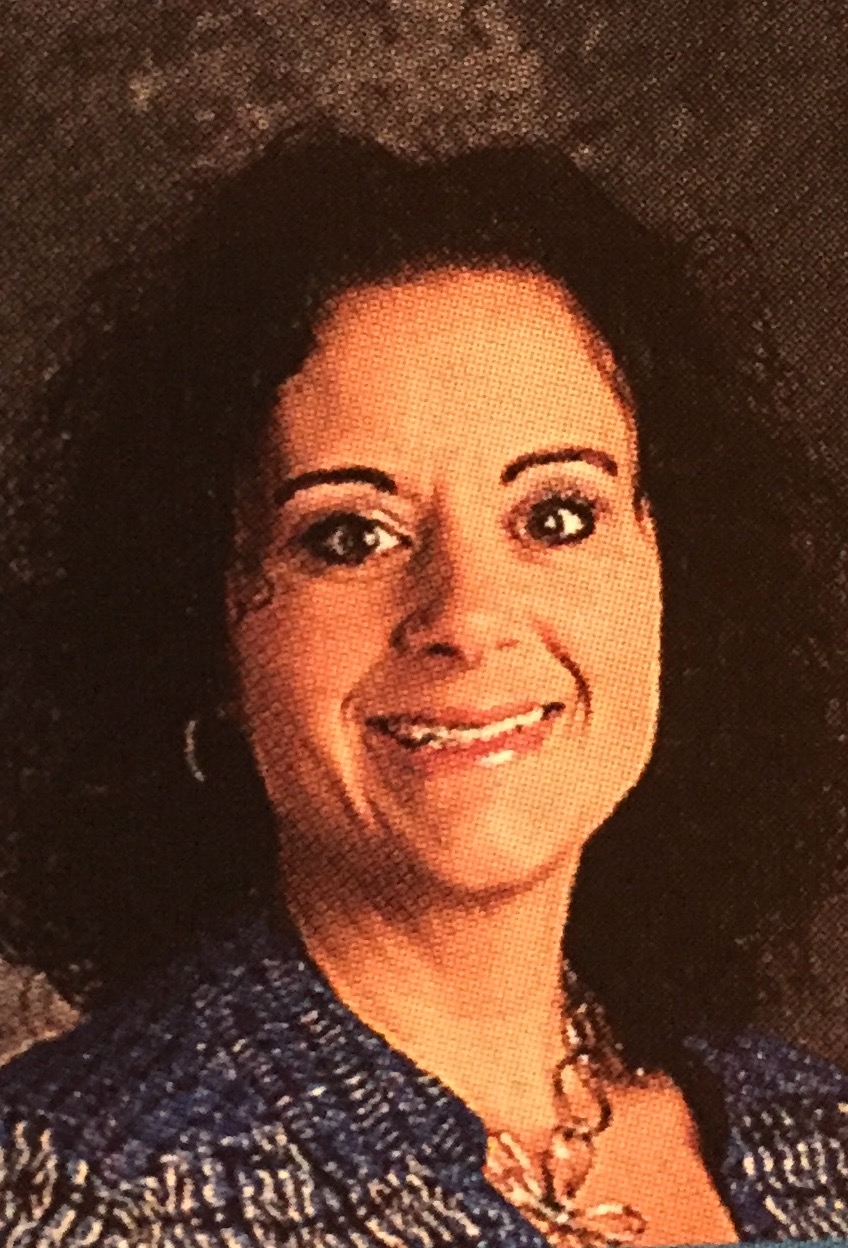 Cheryl Ann St. Onge
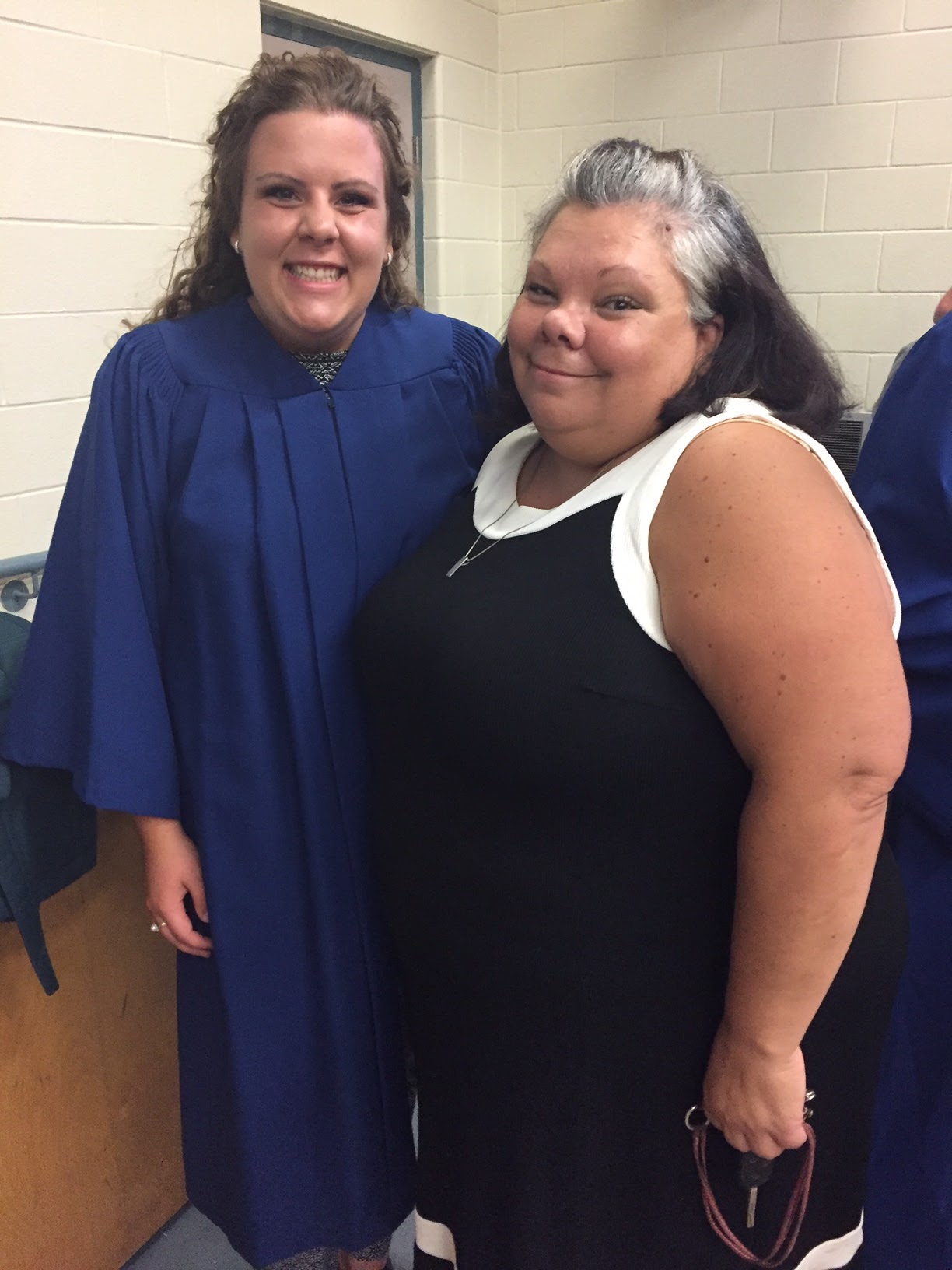 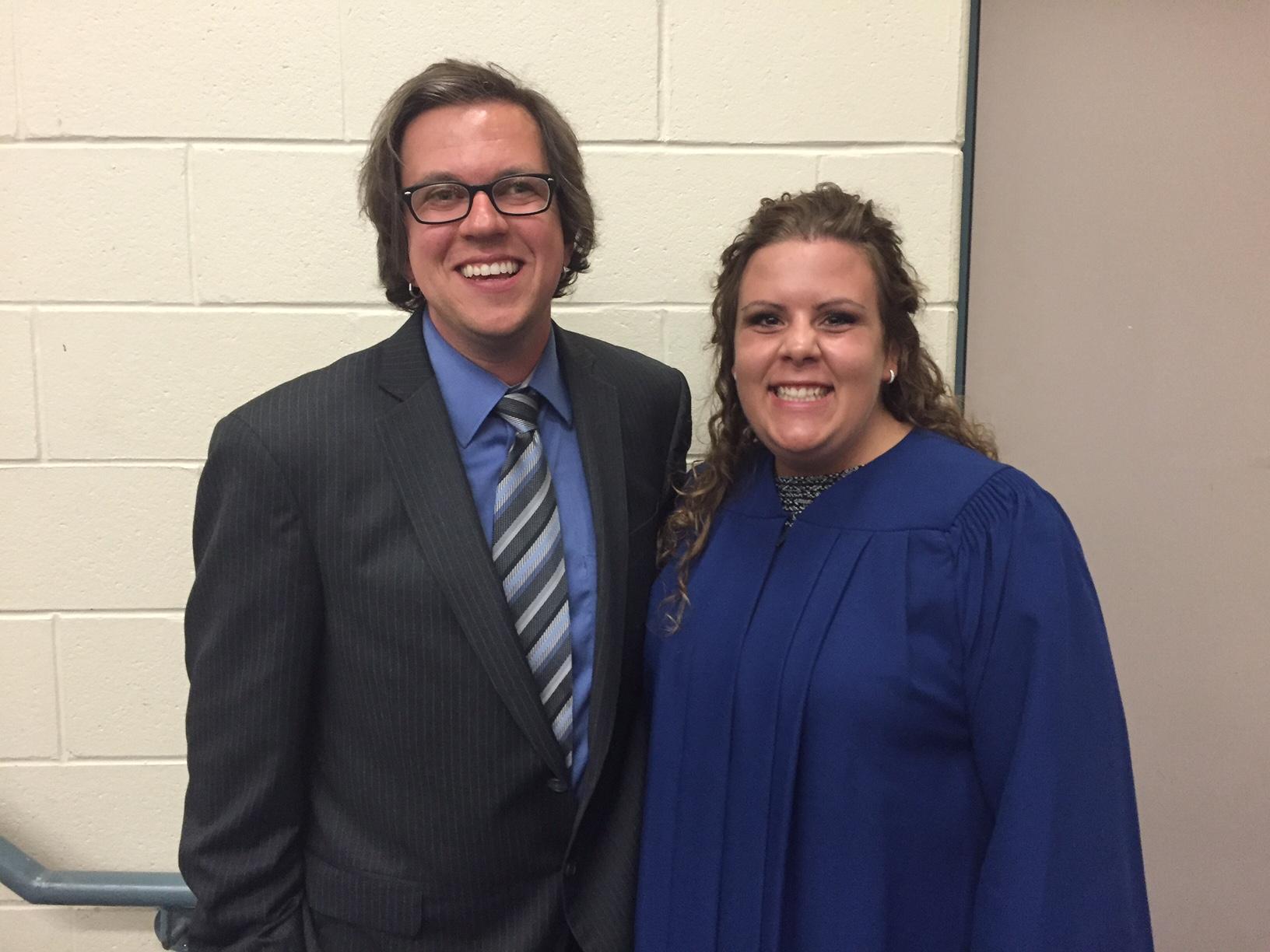 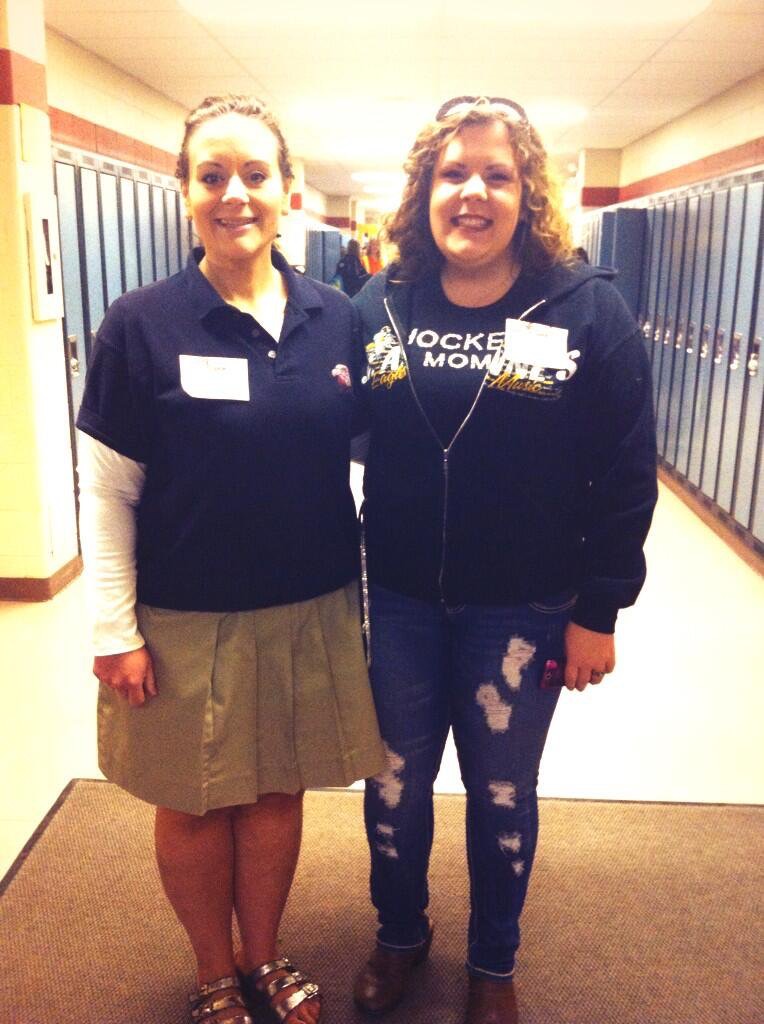 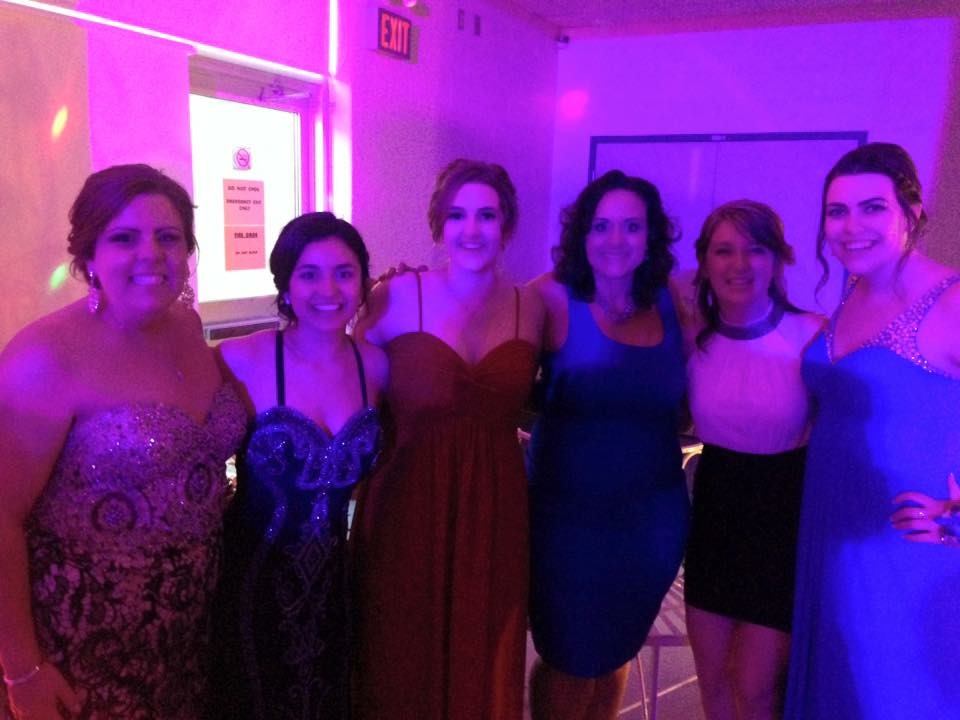 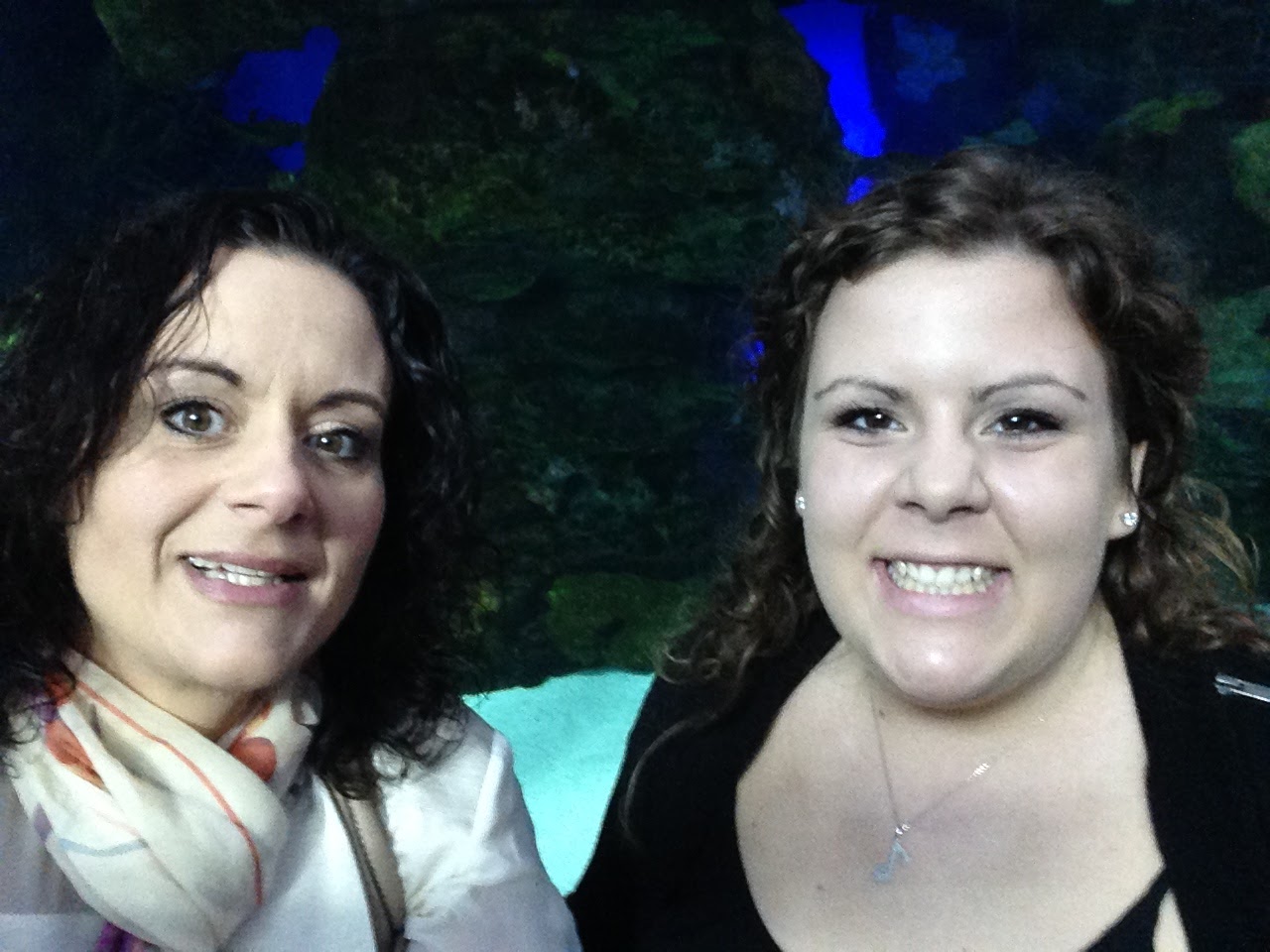 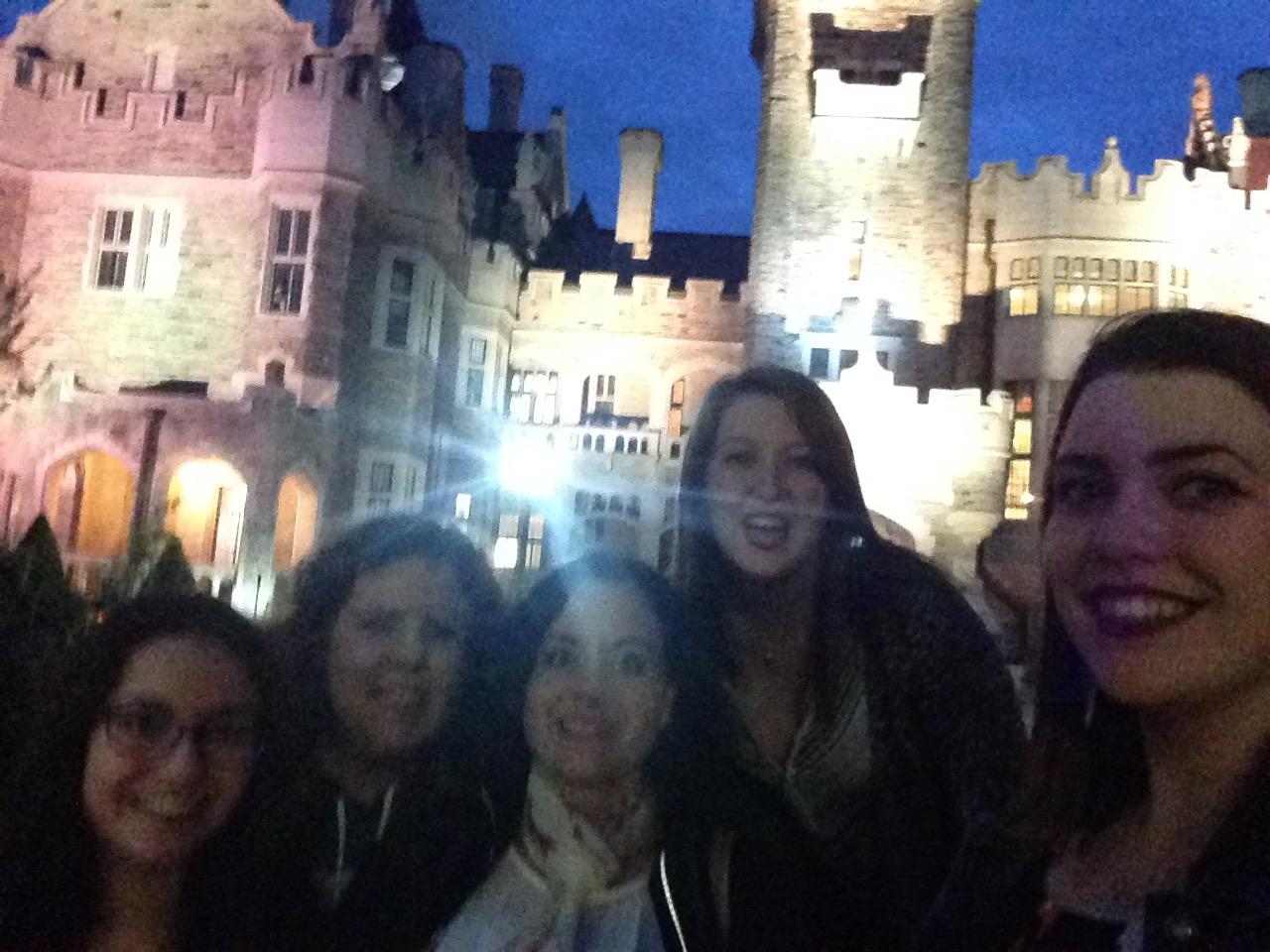 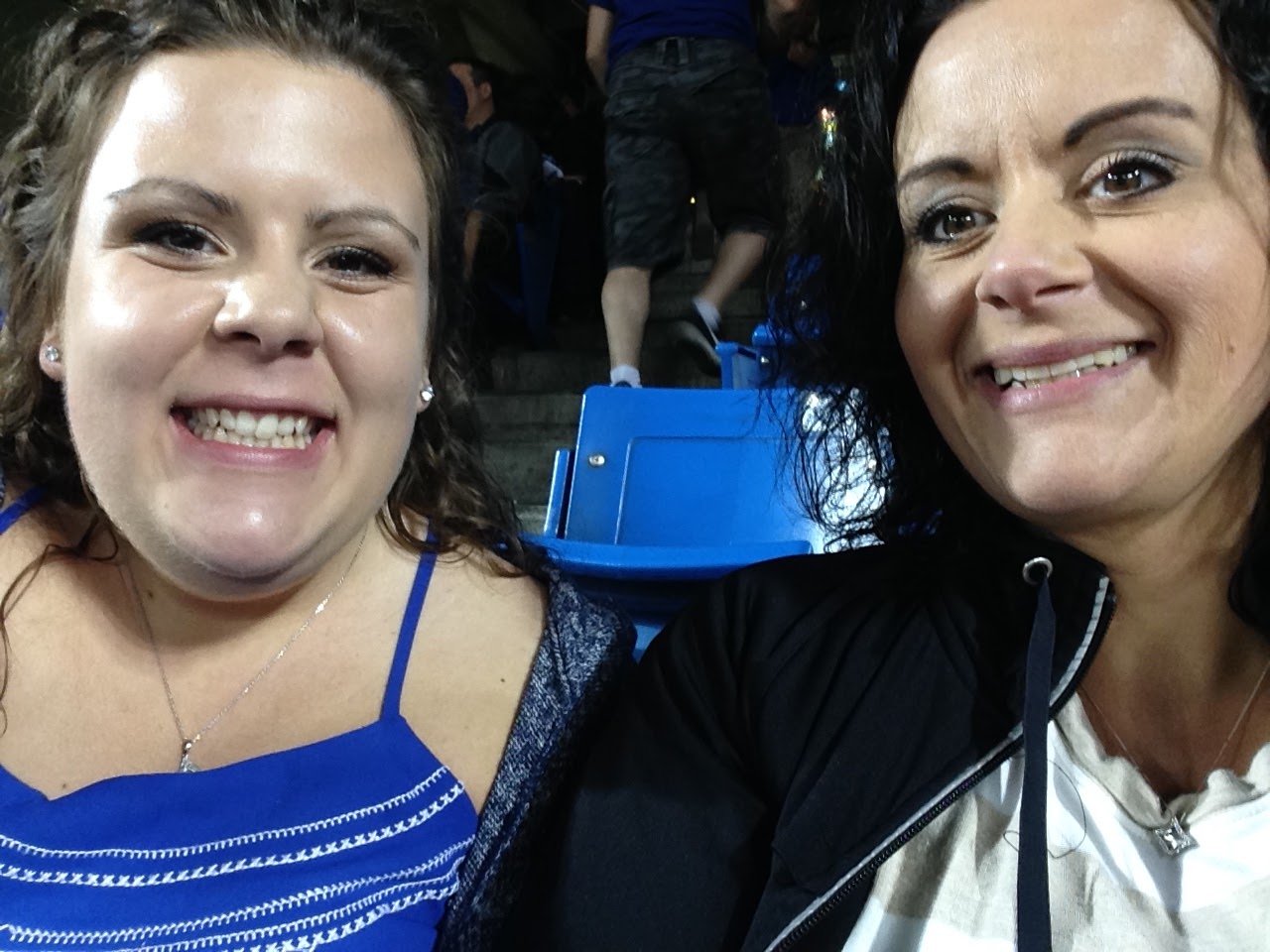 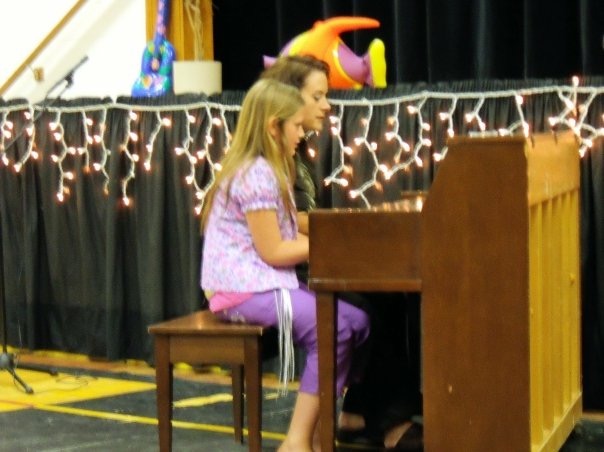 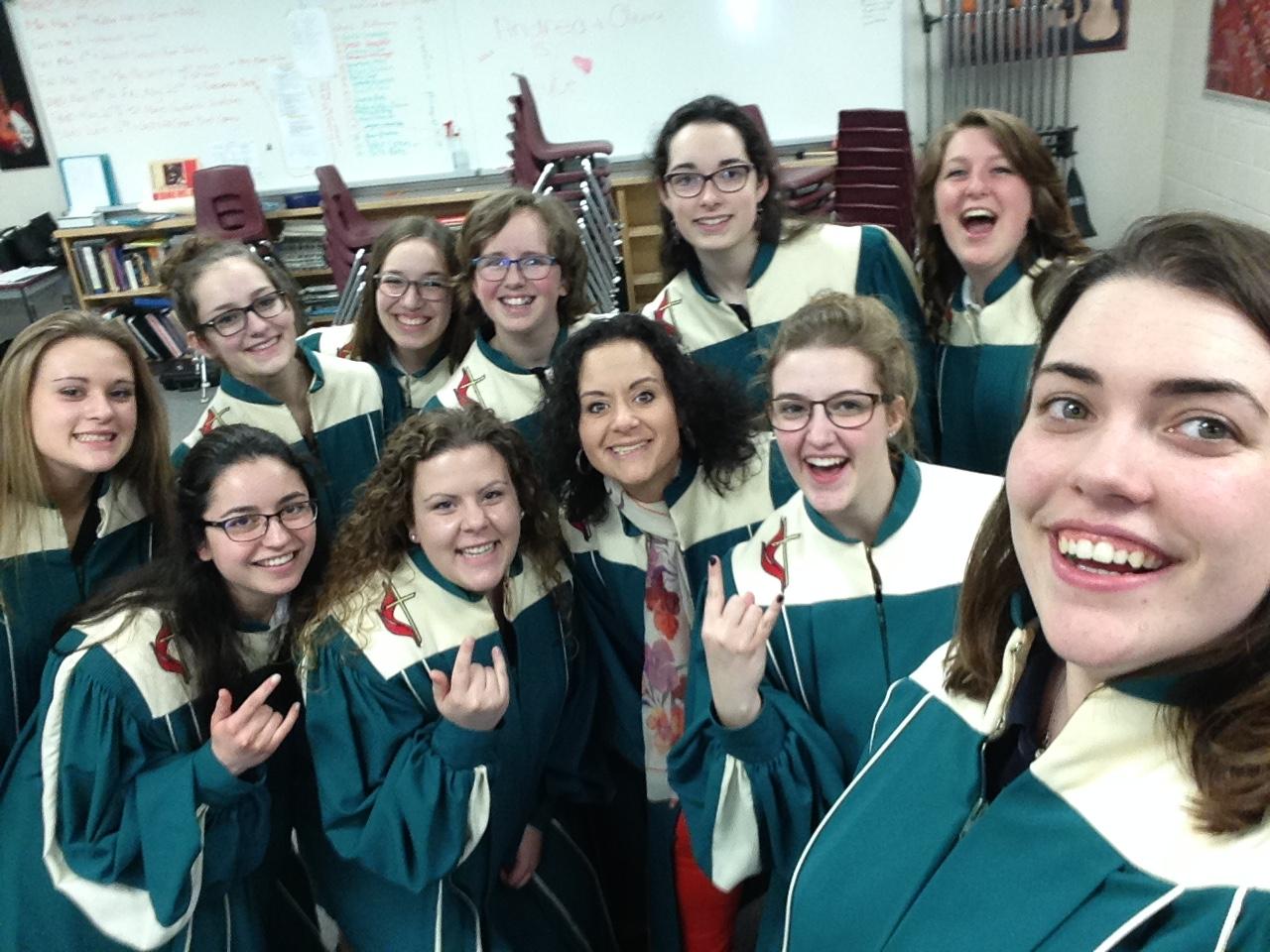 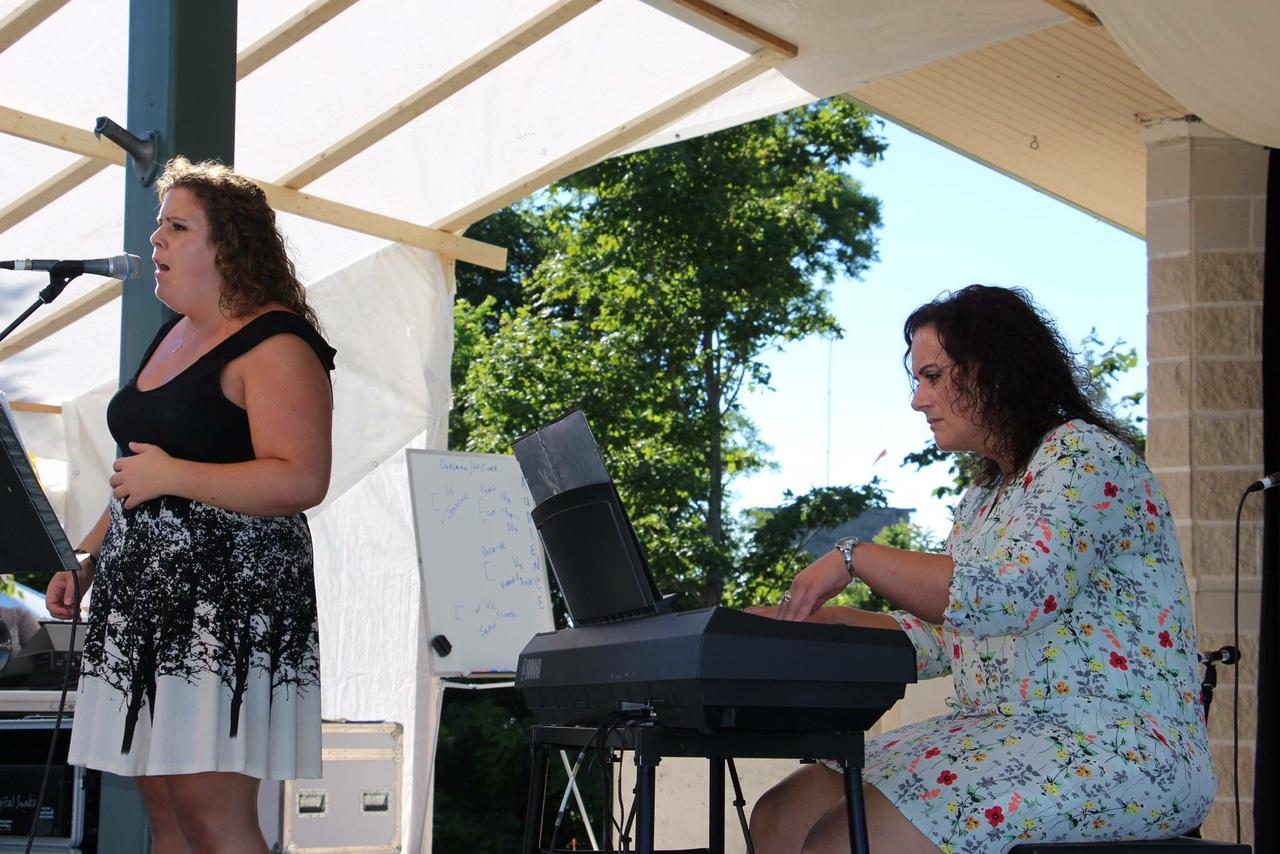 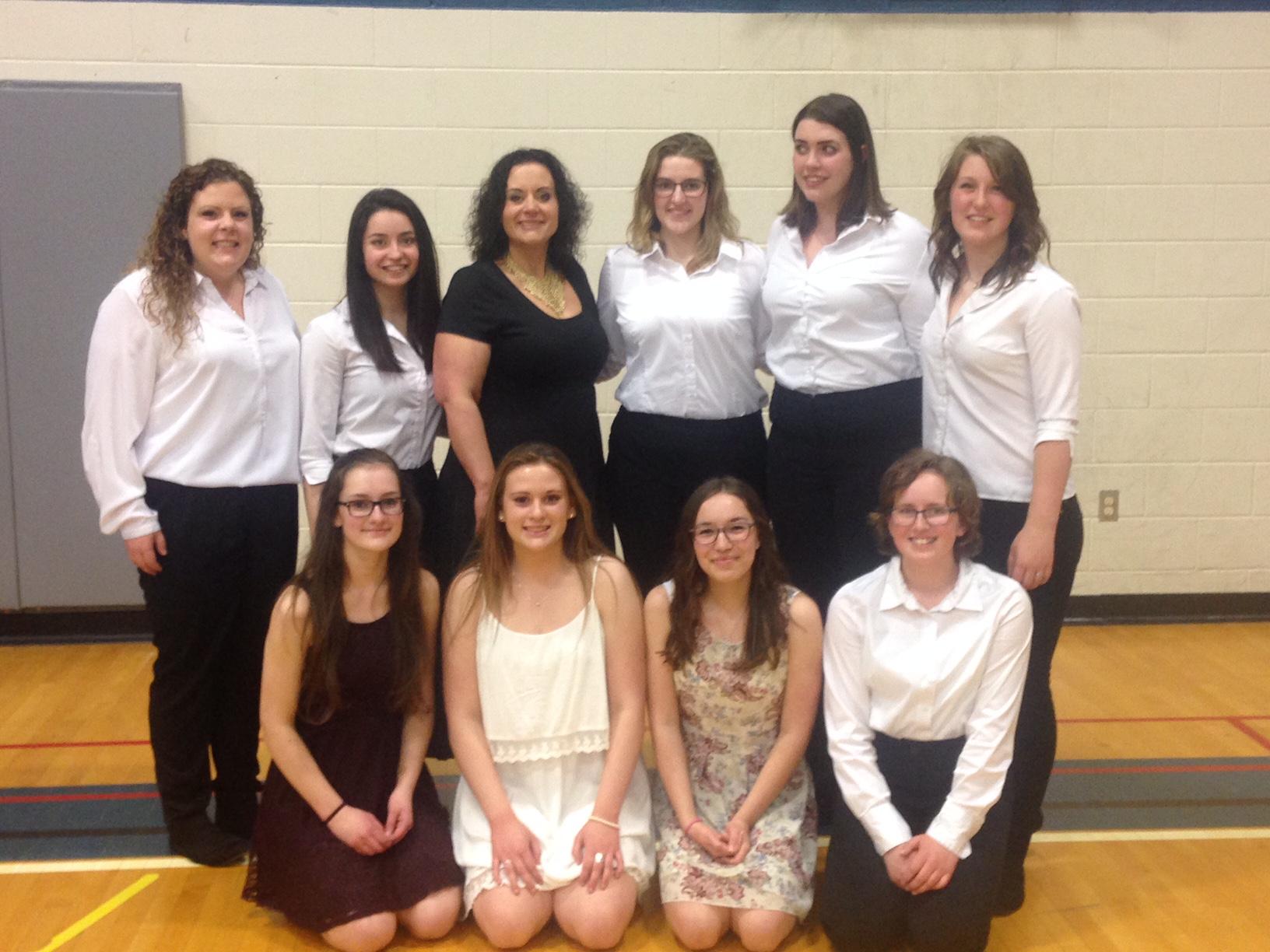 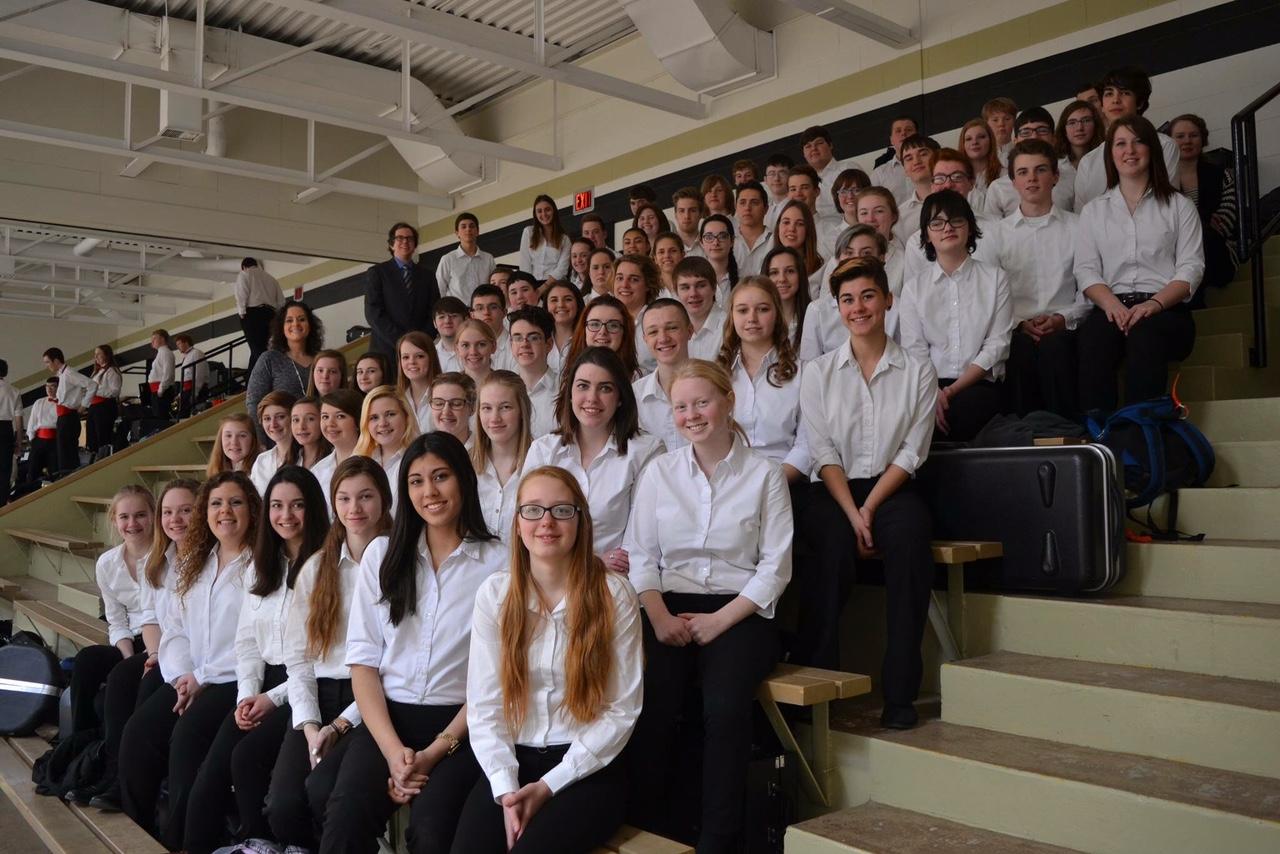 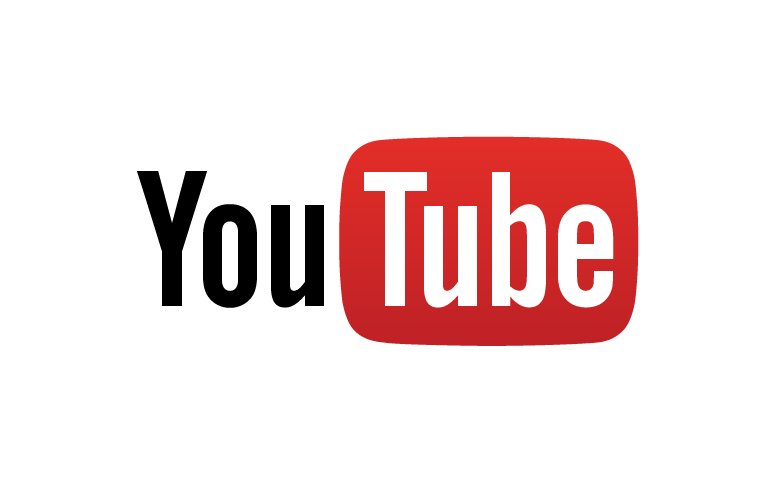